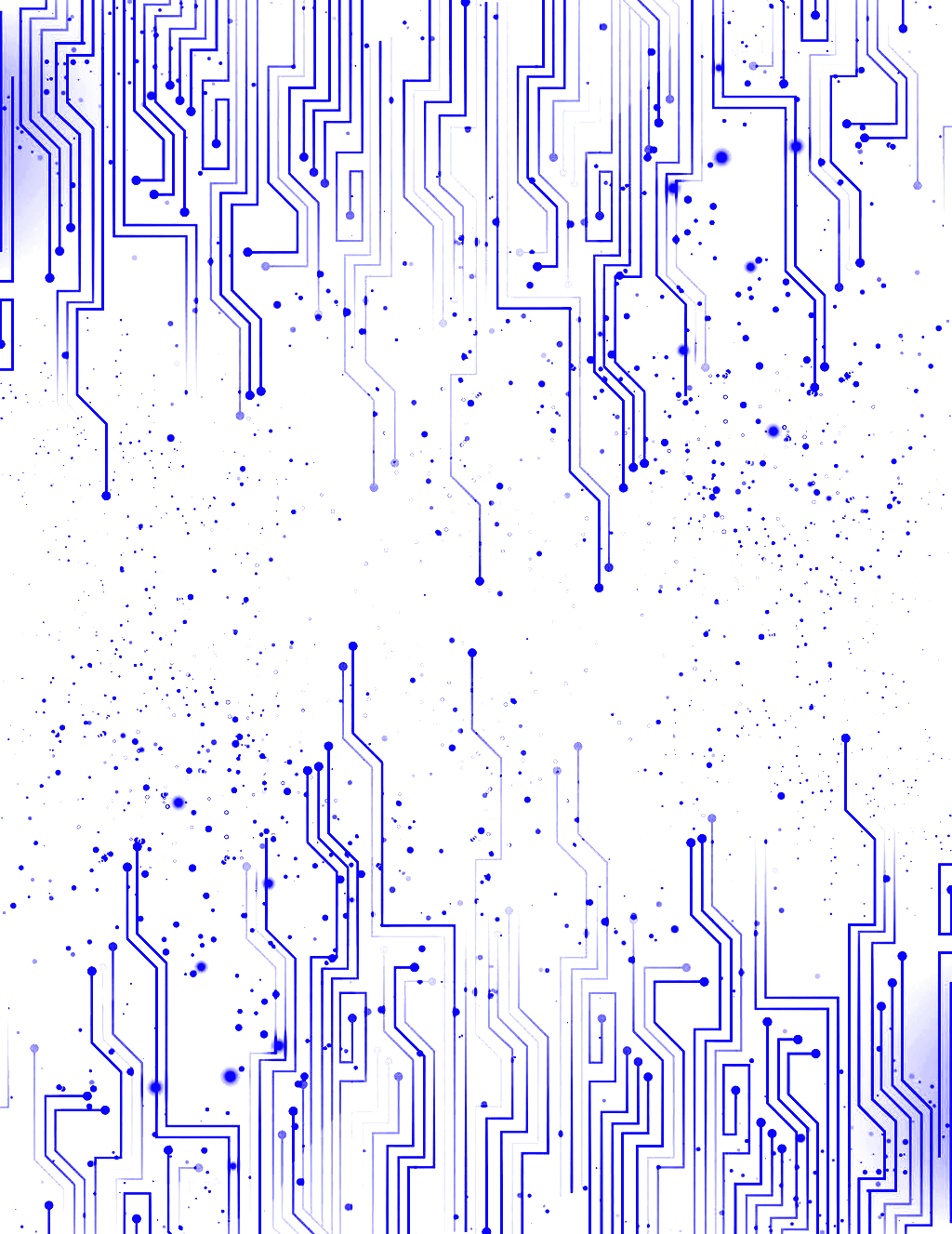 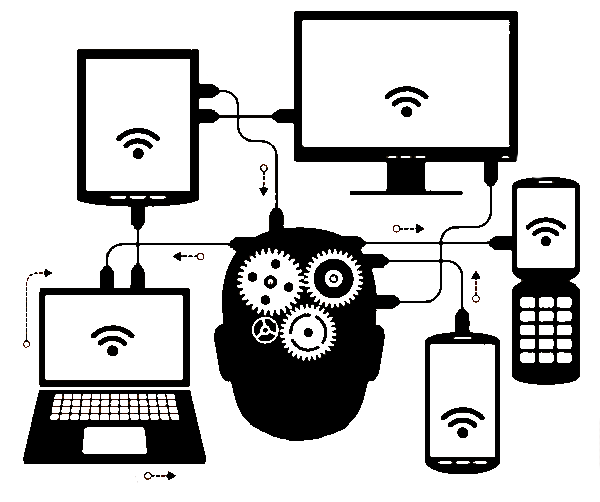 LA TECNOLOGÍA Y SU EVOLUCIÓN
CONTENIDO
QUE ES LA TECNOLOGÍA
TIPOS DE TECNOLOGÍA
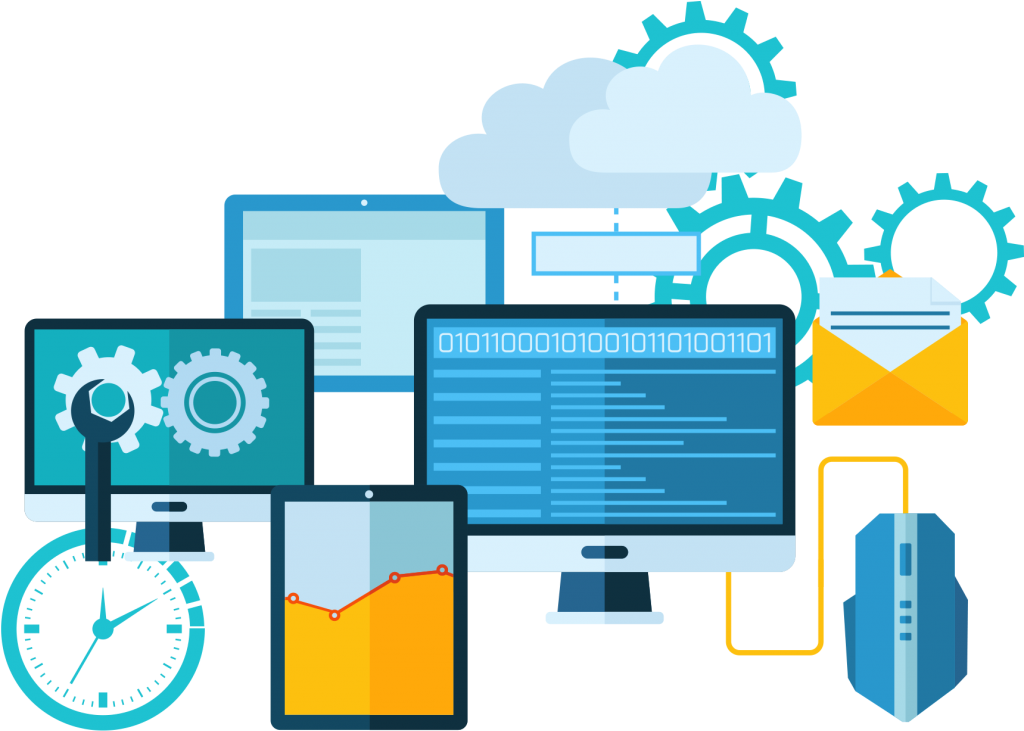 QUE ES LA TECNOLOGÍA
La tecnología es, respuesta al deseo del hombre de mejorar su calidad de vida. Incluye conocimientos y técnicas desarrolladas ,  que se utilizan de manera organizada con el fin de satisfacer alguna necesidad.
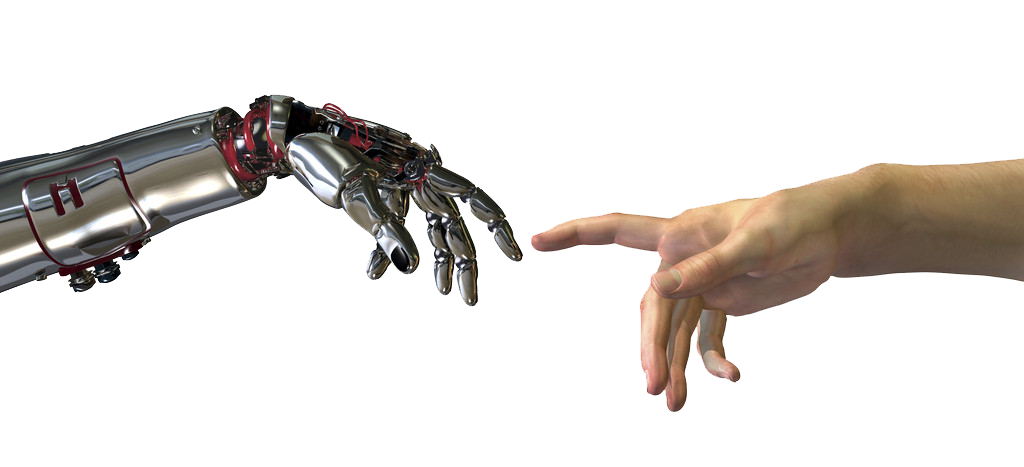 TIPOS DE TECNOLOGÍA
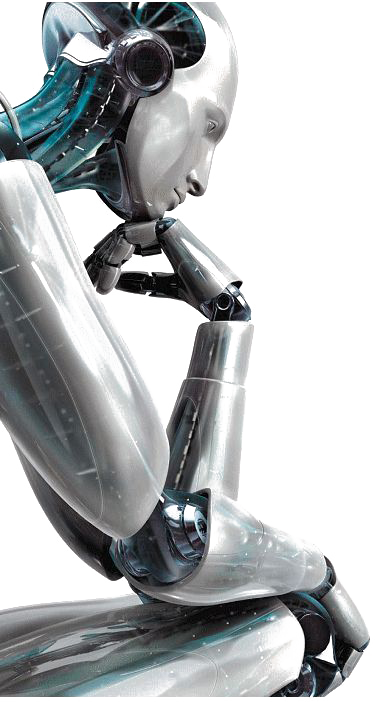 La tecnología puede clasificarse de acuerdo a diversos criterios. Por ejemplo, según su tangibilidad se divide en: Blanda y dura.
Asimismo, de acuerdo a la diversidad de sectores en los que pueda utilizarse, se clasifica en: Flexible y fija
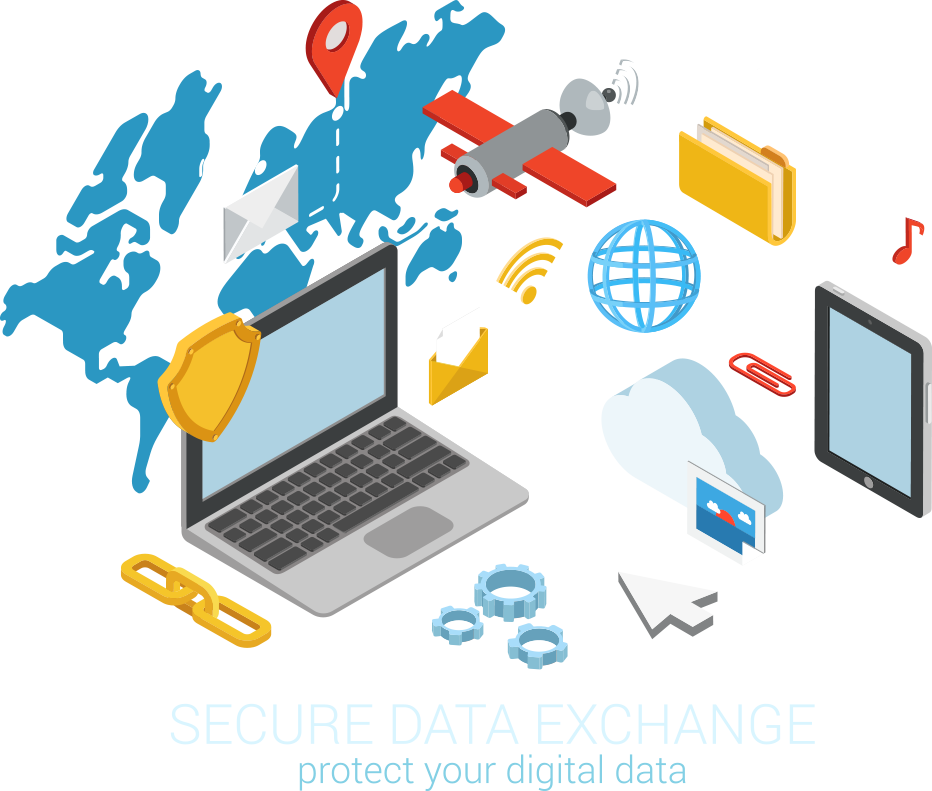